Liturgie de la Parole de Dieu
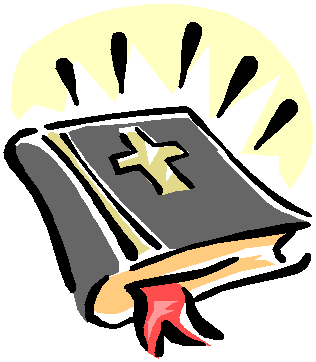 Psaume: Ps 127 (128), 1-2, 3, 4-6
Heureux qui craint le Seigneur 
et marche selon ses voies ! 

1/  Heureux qui craint le Seigneuret marche selon ses voies !Tu te nourriras du travail de tes mains :Heureux es-tu ! À toi, le bonheur !

2/  Ta femme sera dans ta maisoncomme une vigne généreuse,et tes fils, autour de la table,comme des plants d’olivier.
Liturgie de la Parole de Dieu
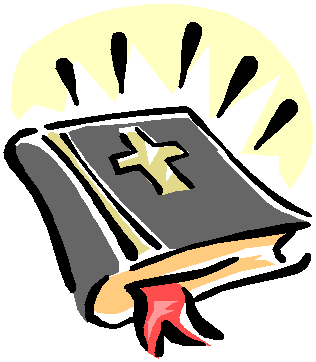 Psaume: Ps 127 (128), 1-2, 3, 4-6
Heureux qui craint le Seigneur 
et marche selon ses voies ! 


3/  Voilà comment sera béni 
	l’homme qui craint le Seigneur.De Sion, que le Seigneur te bénisse !Tu verras le bonheur de Jérusalem tous les jours de ta vie.
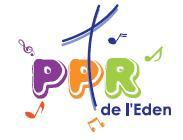